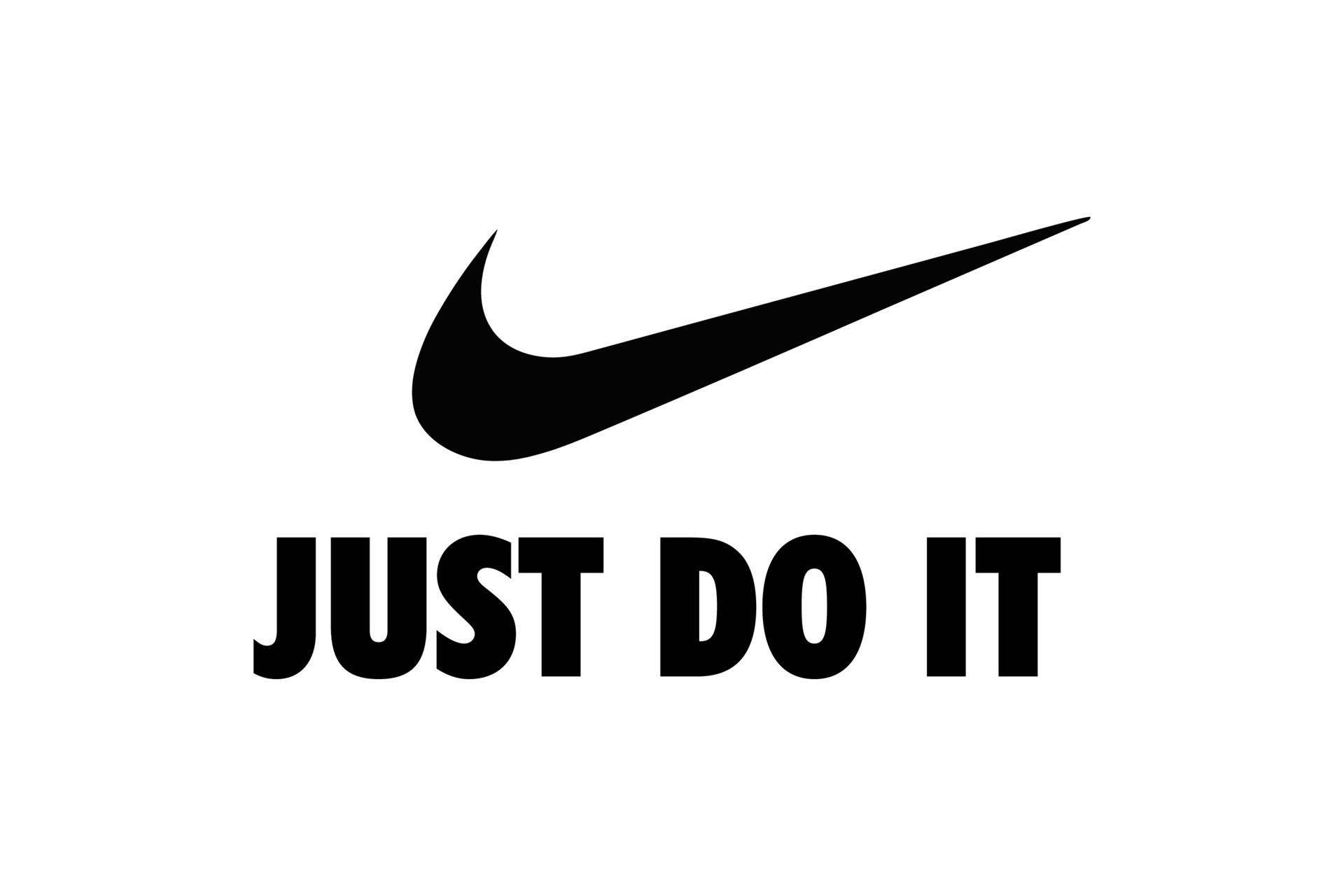 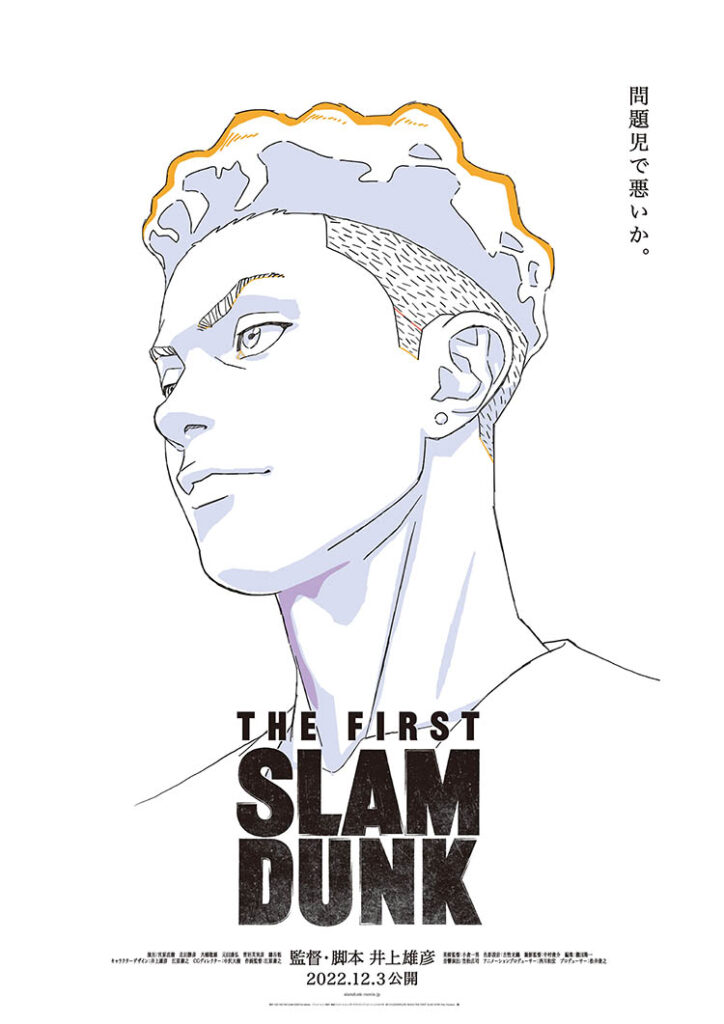 宮城くん、ここはキミの舞台ですよ。
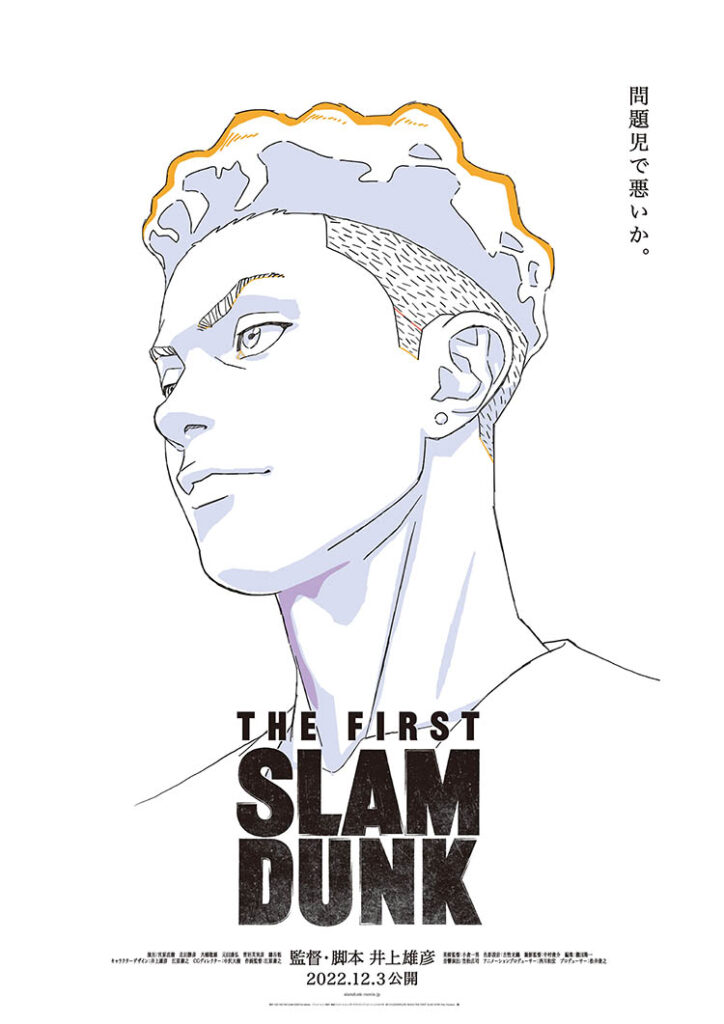 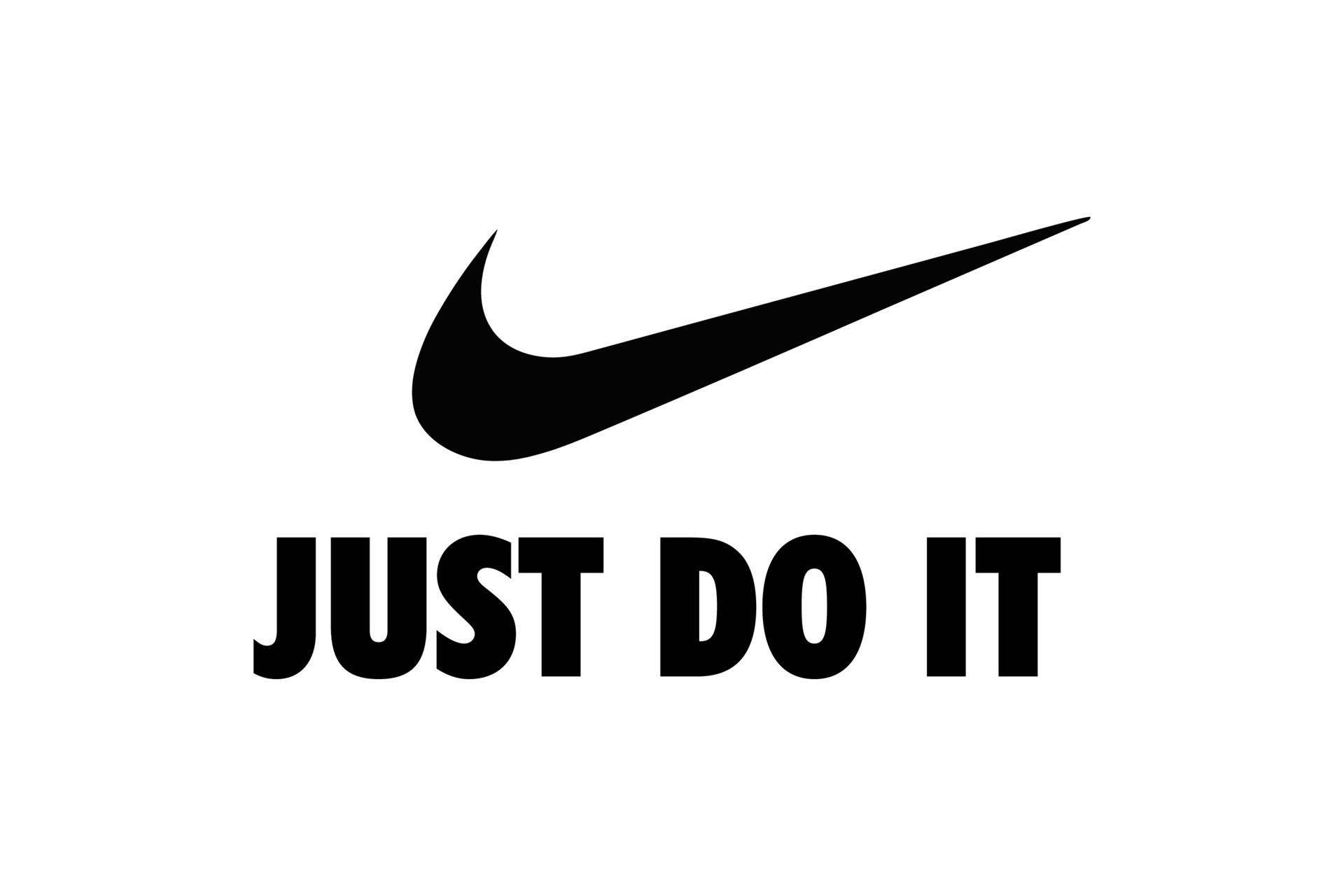 宮城くん、ここはキミの舞台ですよ。
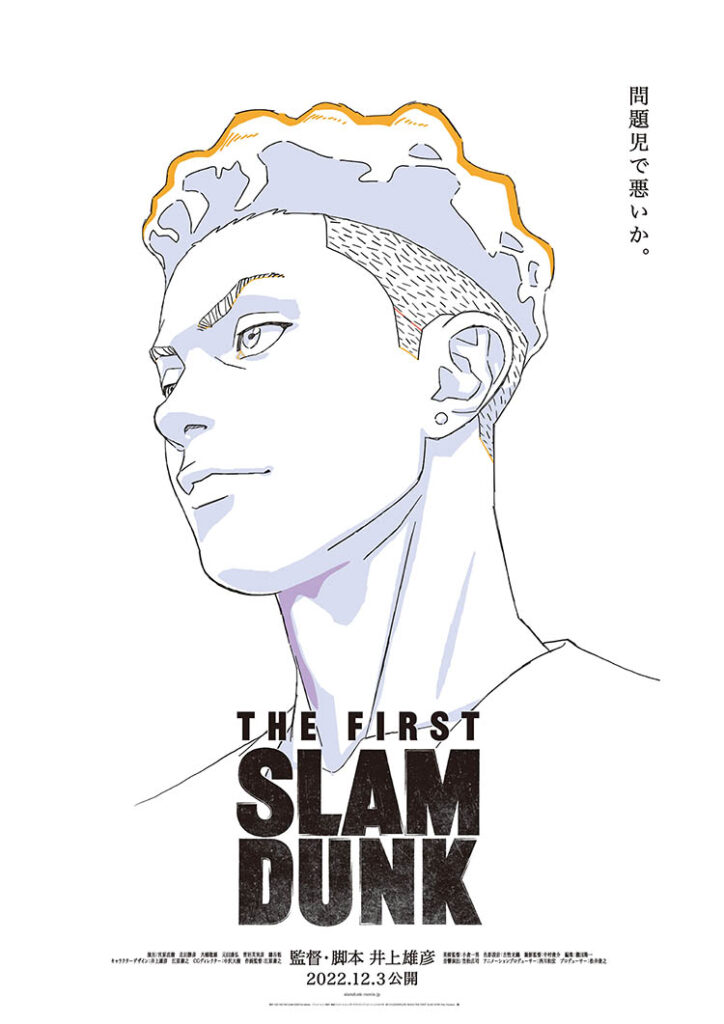 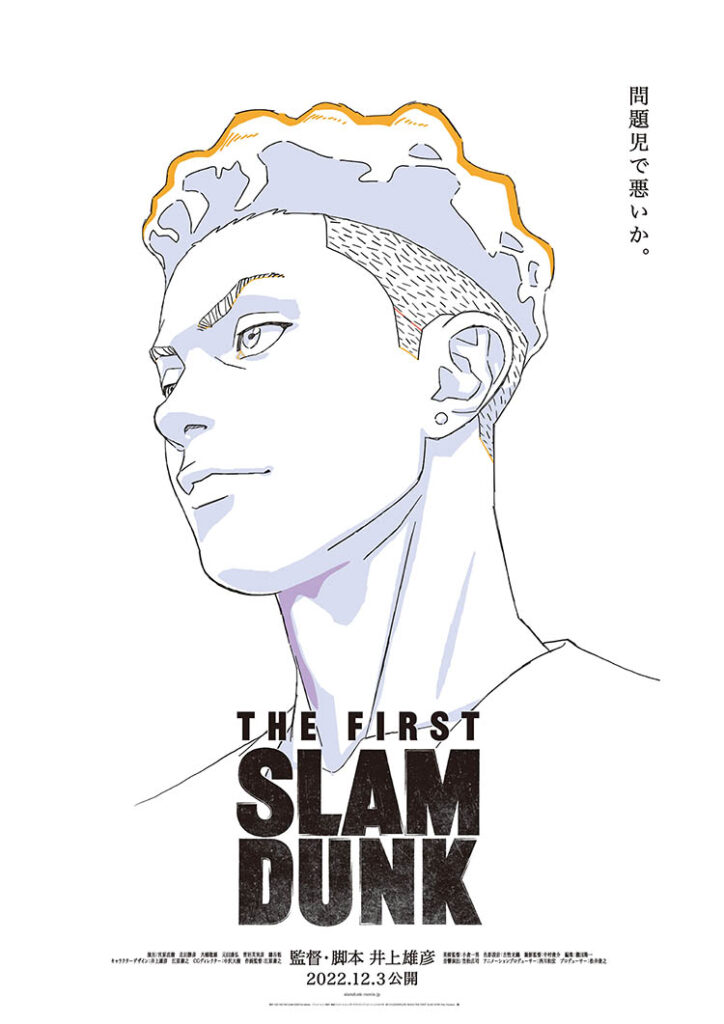 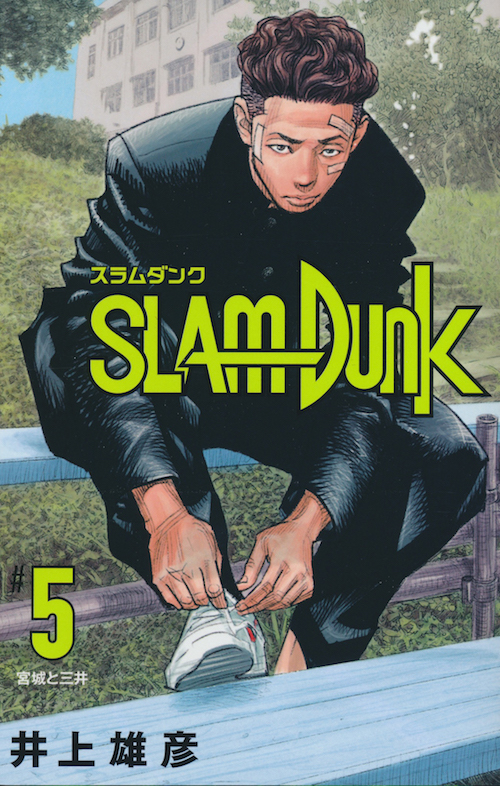 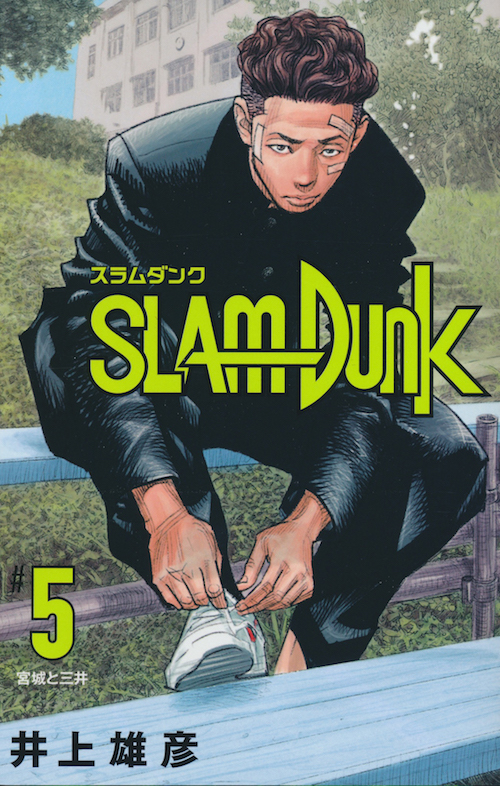